PHY 711 Classical Mechanics and Mathematical Methods
10-10:50 AM  MWF  Olin 103

Plan for Lecture 3:
Textbook reading:    Chapter 1
Continuation of scattering theory discussion
  Center of mass reference fame and its relationship to “laboratory” reference frame
  Analytical evaluation of the differential scattering cross section
8/30/2019
PHY 711  Fall 2019 -- Lecture 3
1
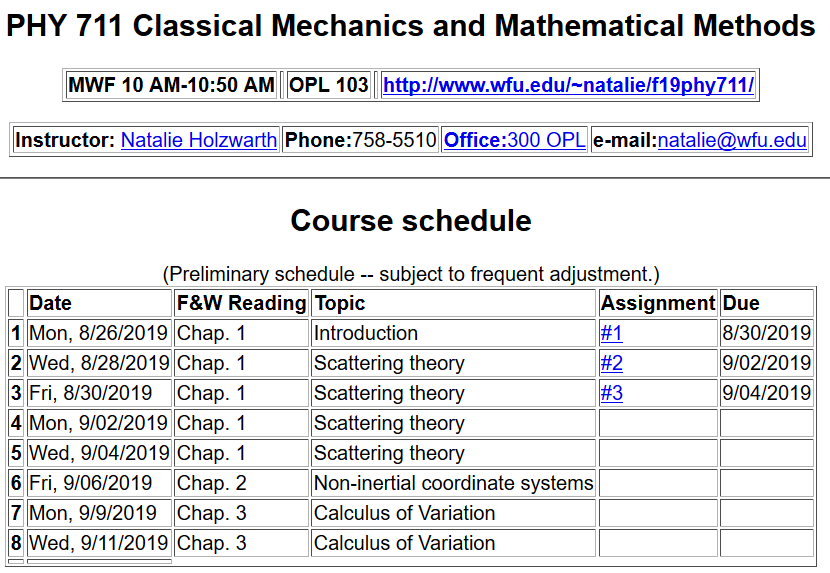 8/30/2019
PHY 711  Fall 2019 -- Lecture 3
2
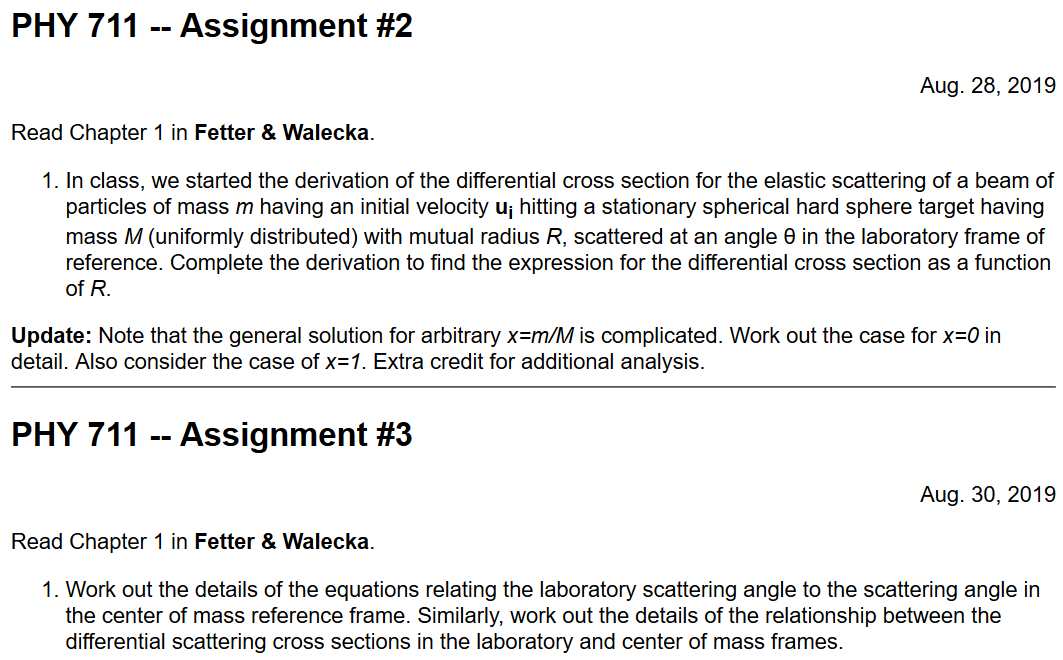 8/30/2019
PHY 711  Fall 2019 -- Lecture 3
3
Scattering theory:
detector
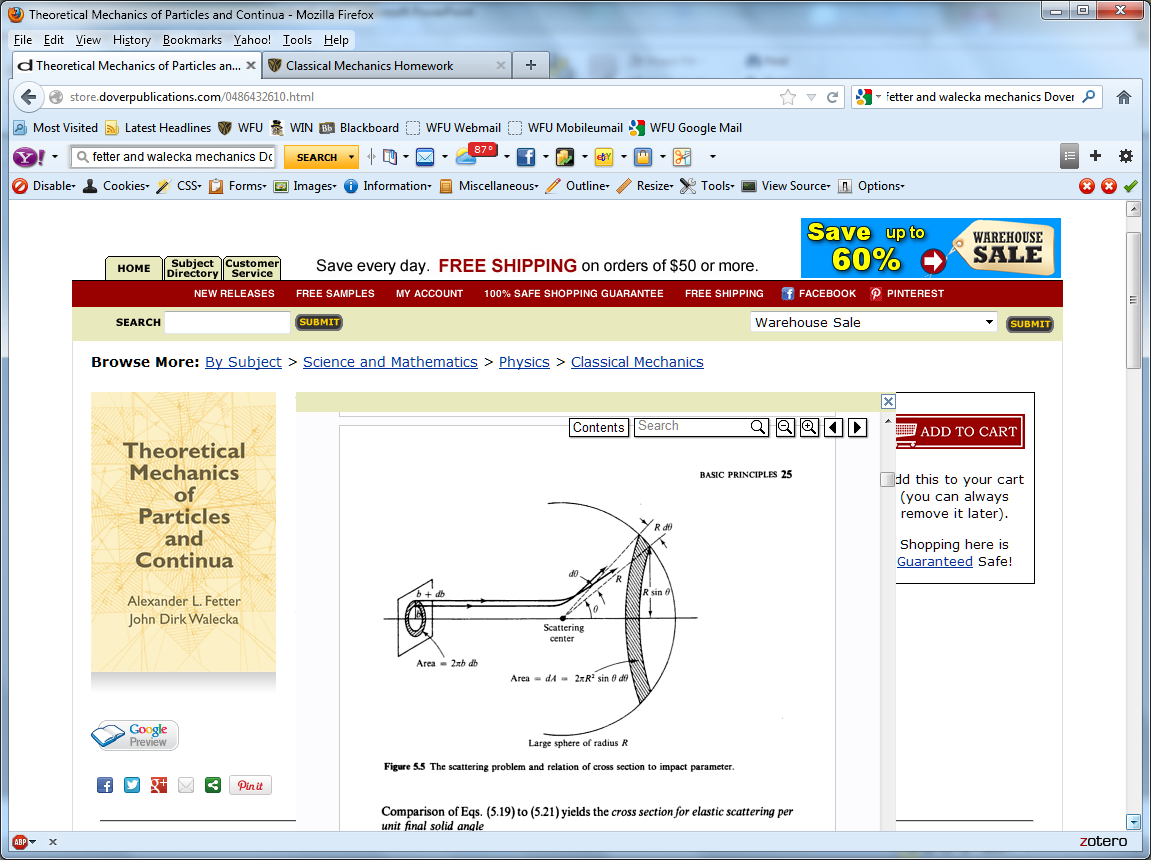 8/30/2019
PHY 711  Fall 2019 -- Lecture 3
4
b
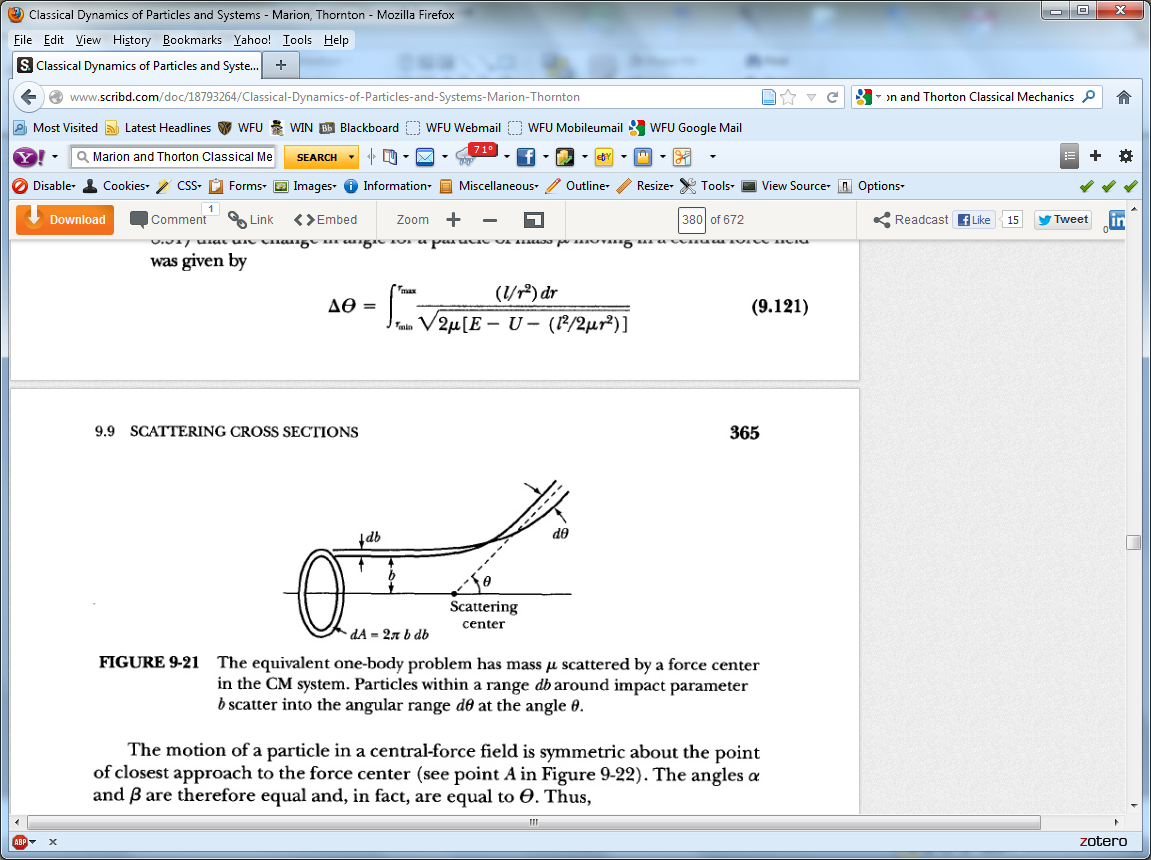 Figure from Marion & Thorton, Classical Dynamics
8/30/2019
PHY 711  Fall 2019 -- Lecture 3
5
Note:  The notion of cross section is common to many areas of  physics including classical mechanics, quantum mechanics, optics, etc.   Only in the classical mechanics can we calculate it from a knowledge of the particle trajectory as it relates to the scattering geometry.
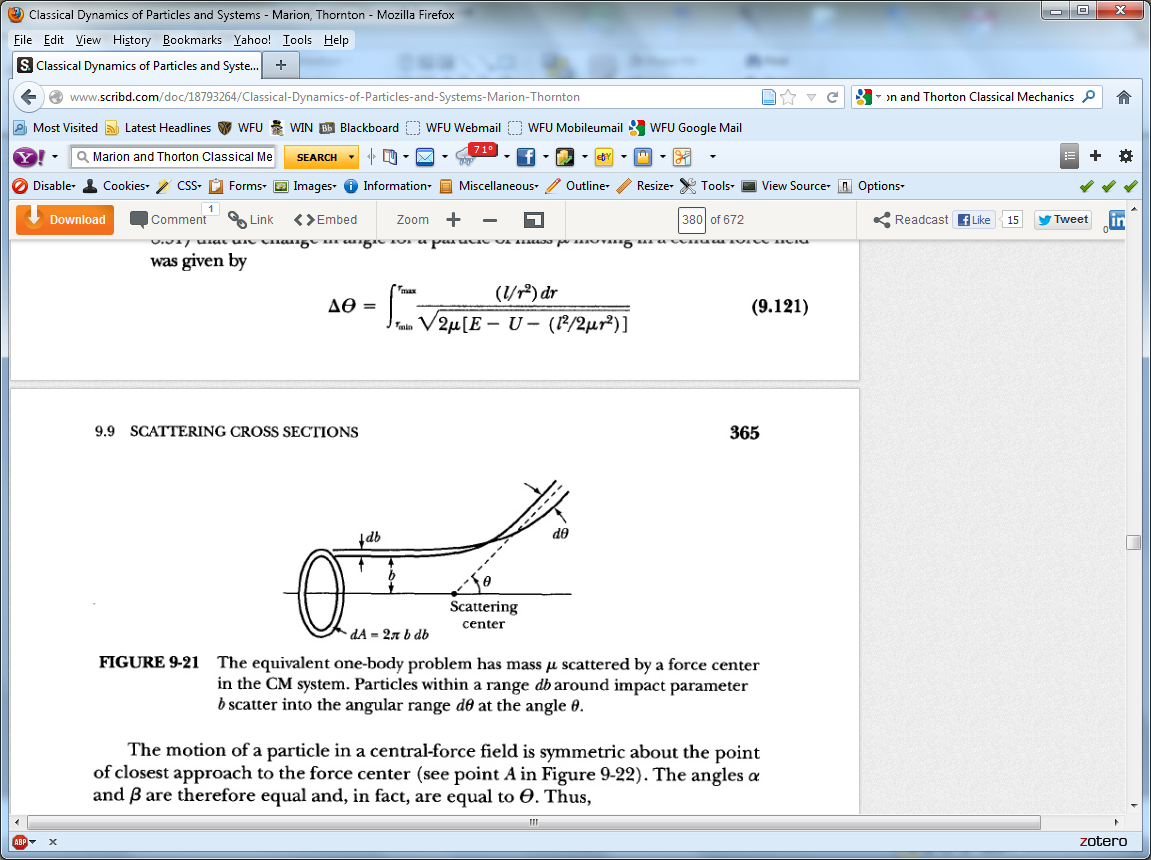 Figure from Marion & Thorton, Classical Dynamics
Note: We are assuming that the process is isotropic in f
b
8/30/2019
PHY 711  Fall 2019 -- Lecture 3
6
Simple example – collision of hard spheres
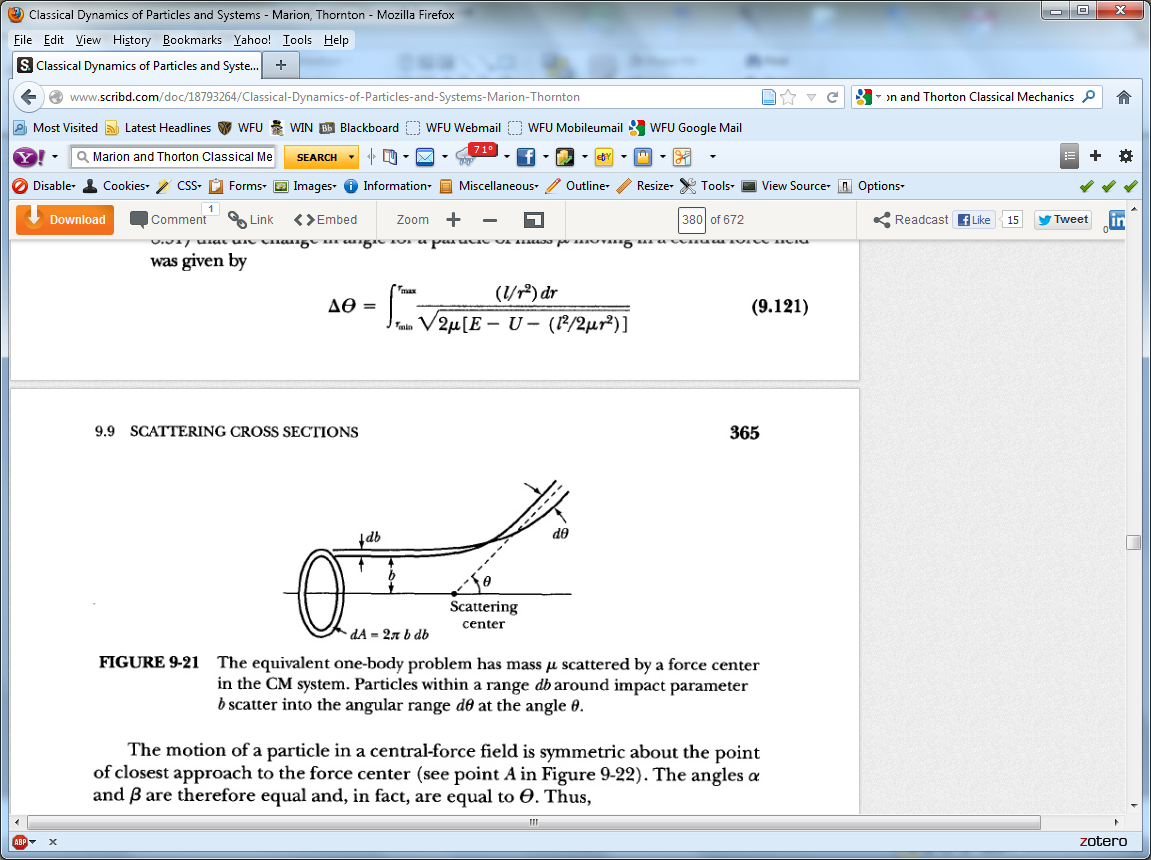 Microscopic view:
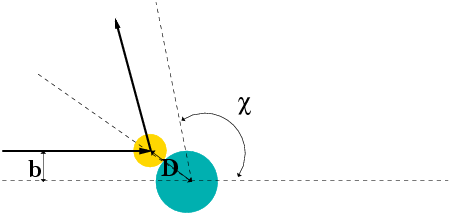 8/30/2019
PHY 711  Fall 2019 -- Lecture 3
7
Simple example – collision of hard spheres -- continued
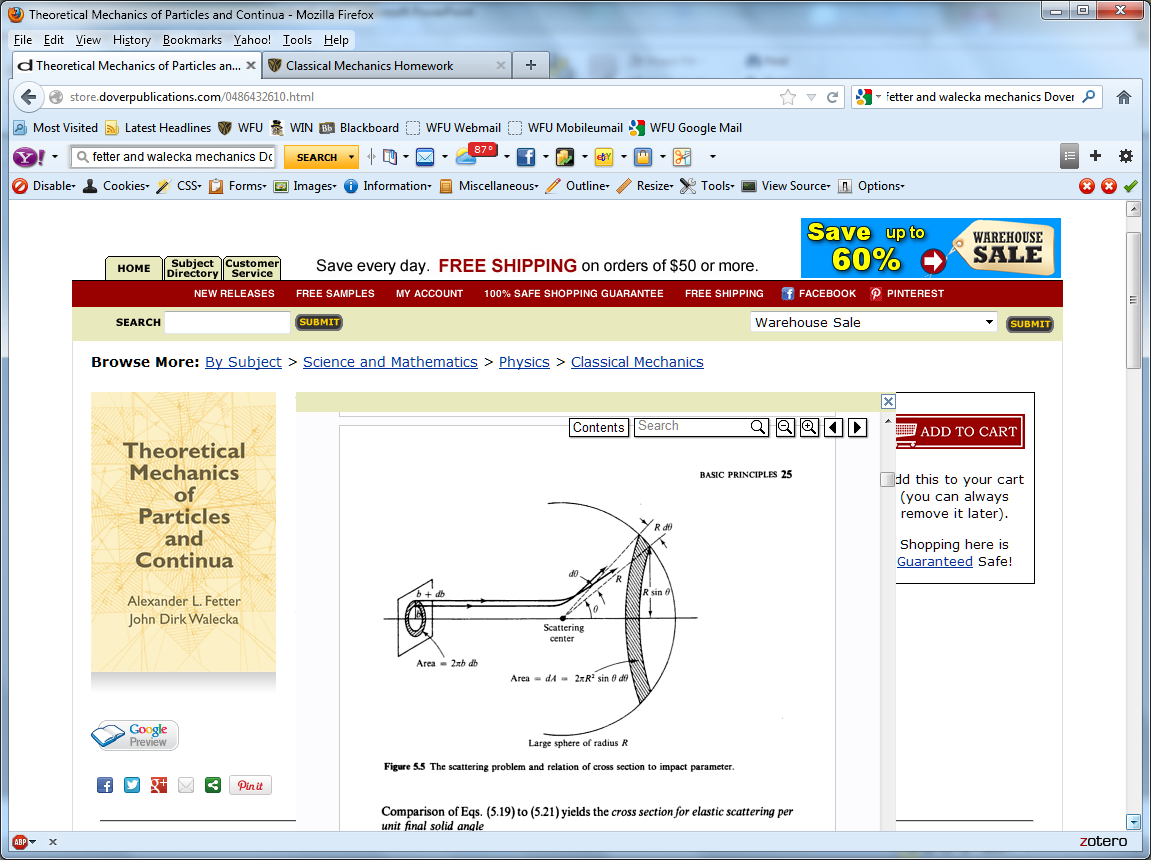 Hard sphere:
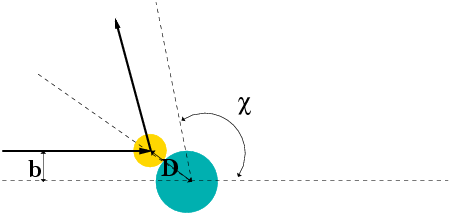 8/30/2019
PHY 711  Fall 2019 -- Lecture 3
8
Relationship of scattering cross-section to particle interactions --
Classical mechanics of a conservative 2-particle system.
1
2
8/30/2019
PHY 711  Fall 2019 -- Lecture 3
9
Typical two-particle interactions –
Scattering theory can help us analyze the interaction potential V(r).   First we need to simply the number of variables.
8/30/2019
PHY 711  Fall 2019 -- Lecture 3
10
Relationship between center of mass and laboratory frames of reference
8/30/2019
PHY 711  Fall 2019 -- Lecture 3
11
Classical mechanics of a conservative 2-particle system -- continued
8/30/2019
PHY 711  Fall 2019 -- Lecture 3
12
constants
vary in time
For scattering analysis only need to know trajectory before and after
the collision.
8/30/2019
PHY 711  Fall 2019 -- Lecture 3
13
Note:   The following analysis will be carried out in the center of mass frame of reference.

In laboratory frame:                   In center-of-mass frame:
v1
V1
m
m1
r
vCM
origin
mtarget
Also note:   We are assuming that the interaction between particle and target V(r) conserves energy and angular momentum.
8/30/2019
PHY 711  Fall 2019 -- Lecture 3
14
It is often convenient to analyze the scattering cross section in the center of mass reference frame. 

Relationship between normal laboratory reference and center of mass:
Laboratory reference frame:
         Before                                          After
m1
m2
v1
u1
y
u2=0
z
v2
Center of mass reference frame:
         Before                                          After
m1
m2
V1
U1
U2
q
q
V2
8/30/2019
PHY 711  Fall 2019 -- Lecture 3
15
Relationship between center of mass and laboratory frames of reference -- continued
8/30/2019
PHY 711  Fall 2019 -- Lecture 3
16
Relationship between center of mass and laboratory frames of reference
VCM
V1
v1
q
y
For elastic 
 scattering
8/30/2019
PHY 711  Fall 2019 -- Lecture 3
17
Digression – elastic scattering
Also note:
8/30/2019
PHY 711  Fall 2019 -- Lecture 3
18
Relationship between center of mass and laboratory frames of reference – continued  (elastic scattering)
VCM
V1
v1
y
q
8/30/2019
PHY 711  Fall 2019 -- Lecture 3
19
Differential cross sections in different reference frames
8/30/2019
PHY 711  Fall 2019 -- Lecture 3
20
Differential cross sections in different reference frames – continued:
8/30/2019
PHY 711  Fall 2019 -- Lecture 3
21
Example:    suppose  m1 = m2
8/30/2019
PHY 711  Fall 2019 -- Lecture 3
22
Summary --
Differential cross sections in different reference frames – continued:
For elastic scattering
8/30/2019
PHY 711  Fall 2019 -- Lecture 3
23
Example:    suppose  m1 = m2
8/30/2019
PHY 711  Fall 2019 -- Lecture 3
24
Example of hard spheres
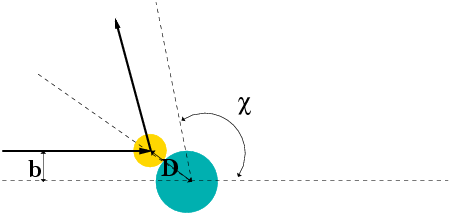 q
8/30/2019
PHY 711  Fall 2019 -- Lecture 3
25
Hard sphere example – continued
                         m1=m2
Center of mass frame
Lab frame
8/30/2019
PHY 711  Fall 2019 -- Lecture 3
26
Scattering cross section for hard sphere in lab frame for various mass ratios:
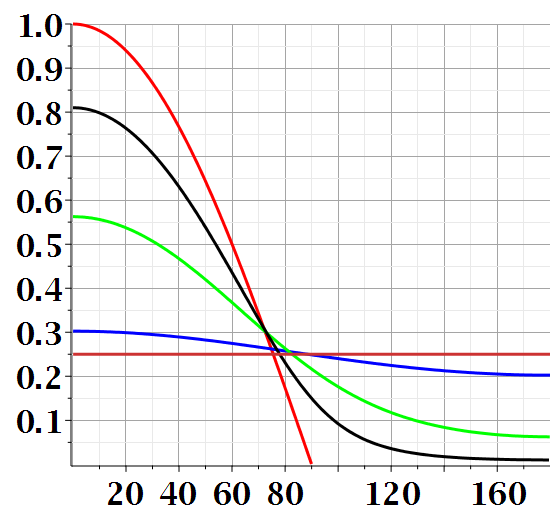 8/30/2019
PHY 711  Fall 2019 -- Lecture 3
27
Maple syntax:
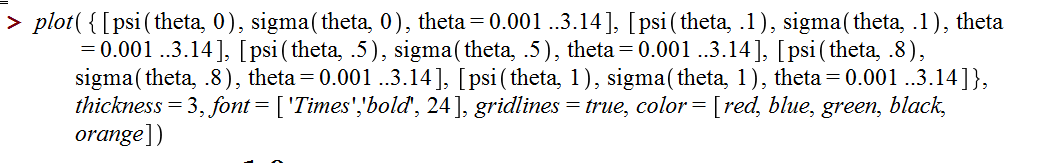 8/30/2019
PHY 711  Fall 2019 -- Lecture 3
28
For a continuous potential interaction in center of mass reference frame:
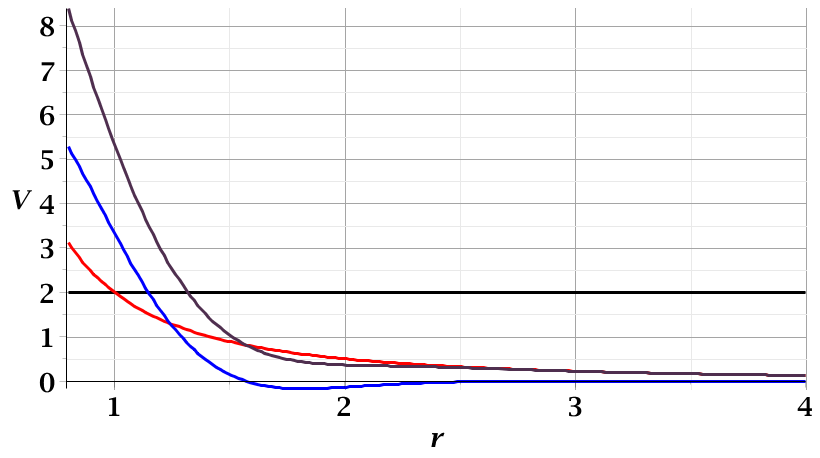 Need to relate these parameters to differential cross section
Erel
rmin
8/30/2019
PHY 711  Fall 2019 -- Lecture 3
29
Focusing on the center of mass frame of reference:

Typical two-particle interactions –
X

8/30/2019
PHY 711  Fall 2019 -- Lecture 3
30